MALSCOT continuity despite Covid restrictions
Heather Cubie on behalf of MALSCOT team in Scotland and Malawi

SMP Covid Forum 29th July 2020
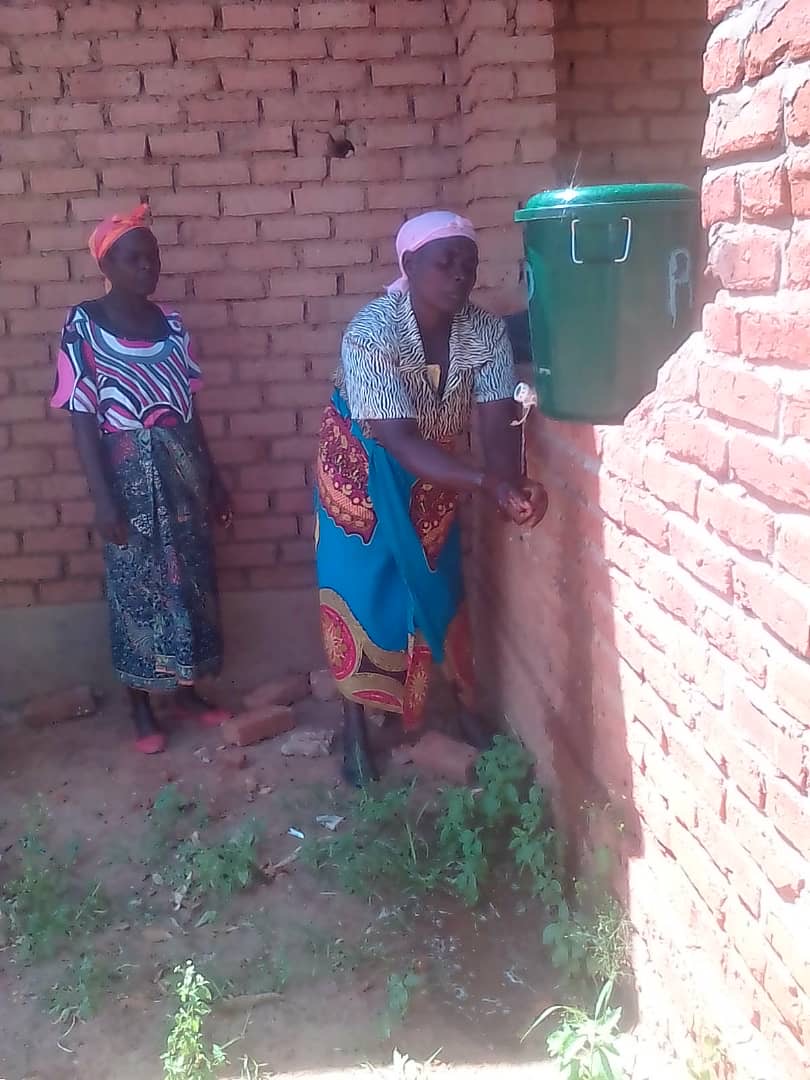 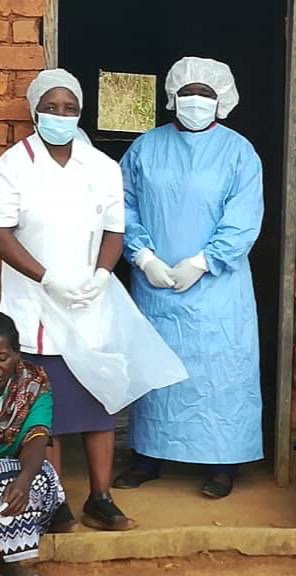 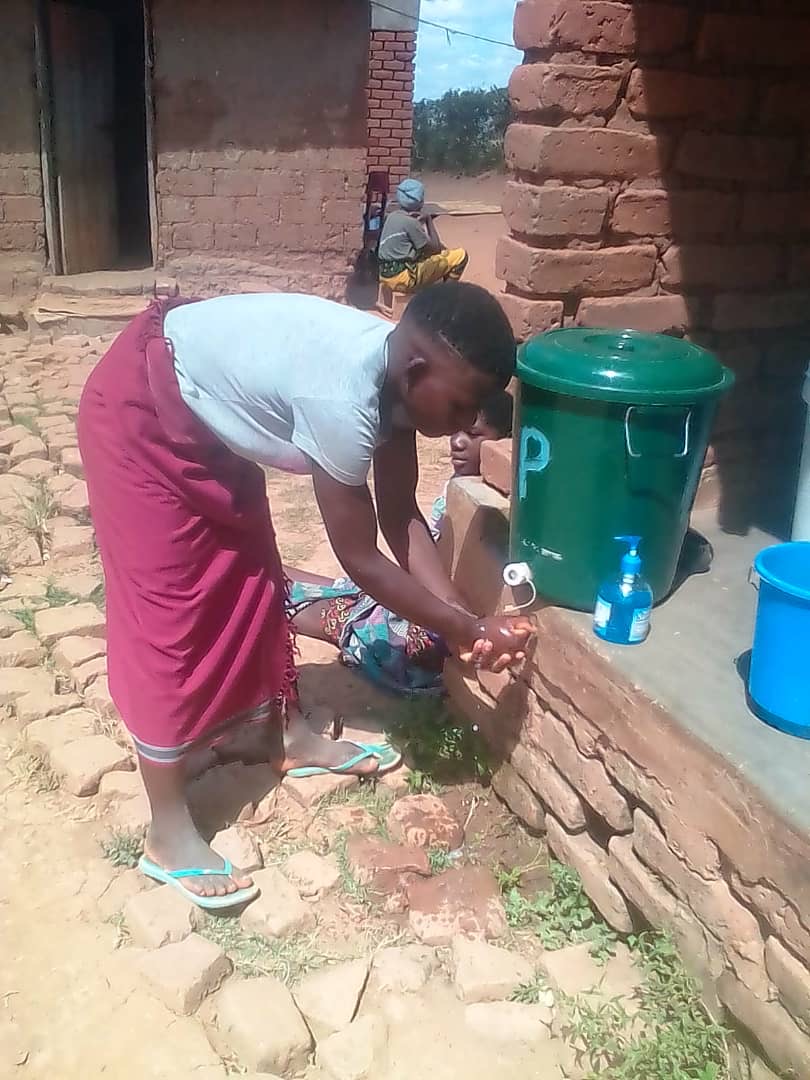 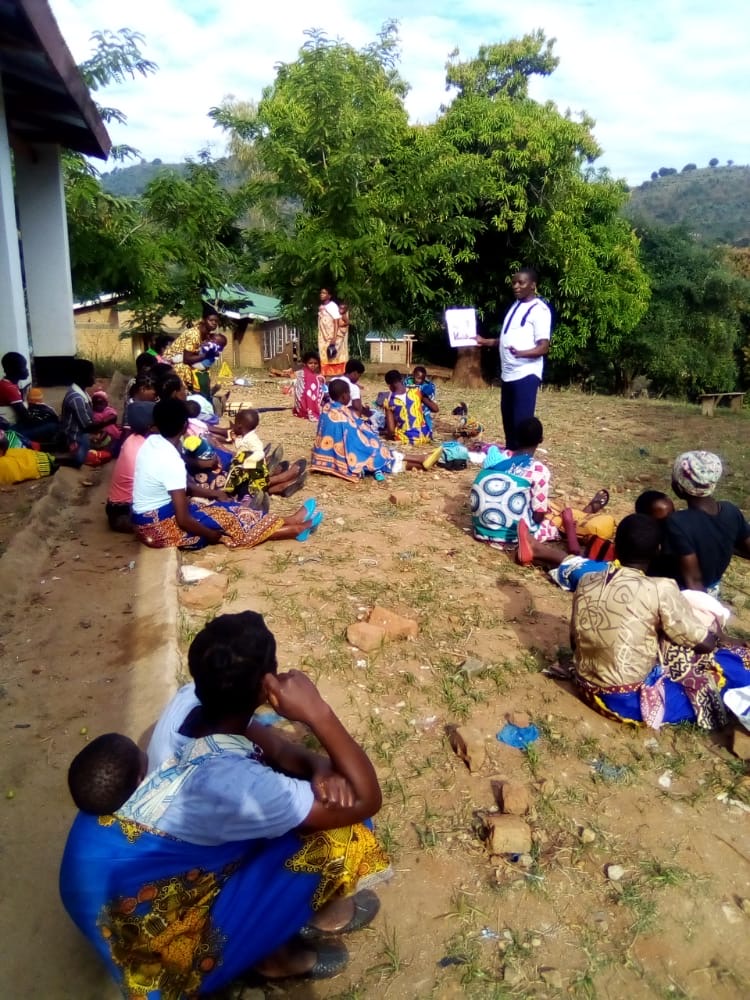 Social distancing in outreach settings
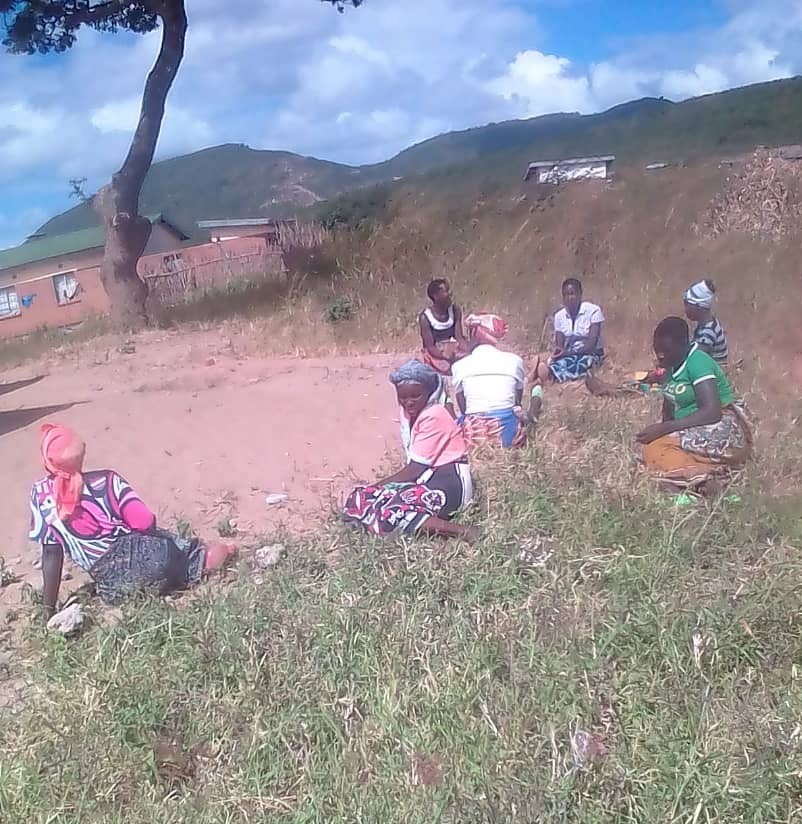 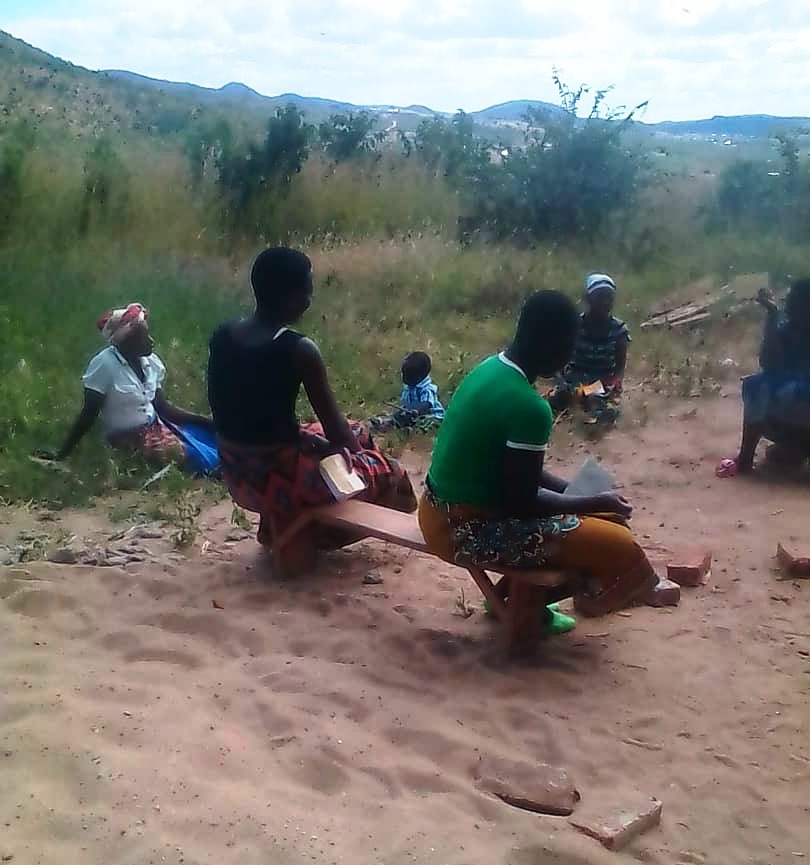 Monthly returns from MALSCOT hubs during  first three months of Covid